Σύγχρονη διδακτική και παιδαγωγική των ατόμων με Δυσκολίες Μάθησης ή/και Προβλήματα Συμπεριφοράς
Δρ. Ανδρέας Γρ. Κανδαράκης
Ειδικός Ψυχοπαιδαγωγός & Σύμβουλος Οικογένειας
Υπεύθυνος Τμήματος «Ψυχοπαιδαγωγικής Αντιμετώπισης Δυσκολιών Μάθησης και Προβλημάτων Συμπεριφοράς» της Ελληνικής Εταιρείας Ιατρικής Ψυχολογίας (https://medicalpsychology.eu/)
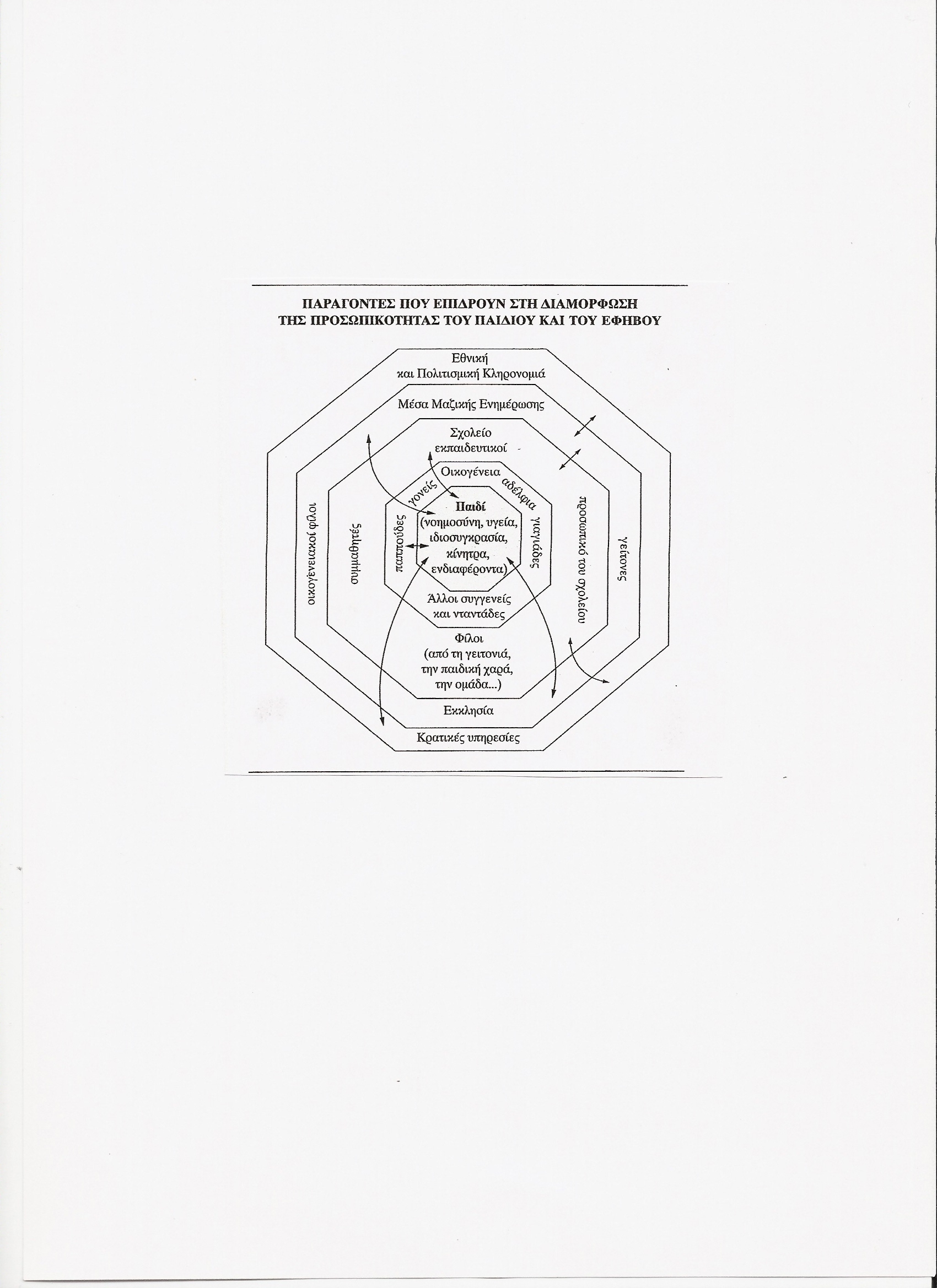 ΣΥΣΤΗΜΑ ΙΕΡΑΡΧΗΣΗΣ ΤΩΝ ΑΝΘΡΩΠΙΝΩΝ ΑΝΑΓΚΩΝ( Maslow, A., 1968,1971)
Παραδοσιακή και Ψυχοπαιδαγωγική ψυχολογική αξιολόγηση Π.Σ. ή/και Μ.Δ
ΣΥΜΠΕΡΙΦΟΡΕΣ ΠΟΥ ΣΥΜΦΩΝΑ ΜΕ ΤΟ ΕΞΕΛΙΚΤΙΚΟ ΣΤΑΔΙΟ ΠΟΥ ΔΙΑΝΥΕΙ ΤΟ ΠΑΙΔΙ ΘΕΩΡΟΥΝΤΑΙ ΚΑΝΟΝΙΚΕΣ Ή ΠΡΟΒΛΗΜΑΤΙΚΕΣ.
ΣΥΜΠΕΡΙΦΟΡΕΣ ΠΟΥ ΣΥΜΦΩΝΑ ΜΕ ΤΟ ΕΞΕΛΙΚΤΙΚΟ ΣΤΑΔΙΟ ΠΟΥ ΔΙΑΝΥΕΙ ΤΟ ΠΑΙΔΙ ΘΕΩΡΟΥΝΤΑΙ ΚΑΝΟΝΙΚΕΣ Ή ΠΡΟΒΛΗΜΑΤΙΚΕΣ.
Συχνά εμφανιζόμενες διαστάσεις της παιδικής-εφηβικής ψυχοπαθολογίας Σύμφωνα με τα ερωτηματολόγια Child Behavior Checklist (CBCL), Teachers Report Form (TRF), Youth Self Report (YSR) των Achenbach, T. M., & Rescorla, L. A. (2001)
Σύστημα Επεξεργασίας Πληροφοριών, συνθετική απεικόνιση σύμφωνα με τους Atkinson & Shiffrin (1968), Barkley (1997), Kandarakis & Poulos (2008), Sousa (2011)
Τι είναι μάθηση;
Ενεργός διαδικασία πρόσκτησης, επεξεργασίας, αποθήκευσης, διατήρησης και μελλοντικής ανάκτησης και εφαρμογής  της γνώσης
Τι είναι οι μαθησιακές δυσκολίες;( National Joint Committee on Learning Disabilities, 1998)
Οι Μ.Δ. είναι ένας γενικός όρος ο οποίος αναφέρεται σε μια ανομοιογενή ομάδα διαταραχών που εκδηλώνονται ως δυσκολίες στη μάθηση και χρήση της ομιλίας, της ανάγνωσης, της γραφής, του συλλογισμού ή των μαθηματικών ικανοτήτων. Οι διαταραχές αυτές είναι εγγενείς στο άτομο, αποδίδονται σε δυσλειτουργίες του Κ.Ν.Σ. και είναι δυνατό να εκδηλώνονται καθ’ όλη τη διάρκεια της ζωής του.
Με τις Μ.Δ. είναι δυνατό να συνυπάρχουν πρβλ. αυτοελέγχου της συμπεριφοράς, κοινωνικής αντίληψης και κοινωνικής αλληλεπίδρασης, τα οποία όμως δε συνιστούν Μ.Δ.  
Αν και οι Μ.Δ. είναι δυνατό να εκδηλώνονται μαζί με άλλες μειονεκτικές καταστάσεις (π.χ. αισθητηριακές βλάβες, νοητική καθυστέρηση, σοβαρή συναισθηματική διαταραχή) ή με επιδράσεις εξωγενών παραγόντων (όπως οι πολιτισμικές διαφορές και η ανεπαρκής ή ακατάλληλη εκπ/ση) εντούτοις οι Μ.Δ. δεν είναι το άμεσο αποτέλεσμα αυτών των καταστάσεων ή εξωτερικών παραγόντων
Ειδικοί τύποι μαθησιακών δυσκολιών (APA):
•	Δυσλεξία: Εκδηλώνεται σε διάφορους βαθμούς σοβαρότητας και χαρακτηρίζεται από δυσκολίες στην ακριβή και ευχερή αναγνώριση λέξεων, στην ορθογραφία και στις ικανότητες αποκωδικοποίησης.  Η δυσλεξία δεν είναι αποτέλεσμα έλλειψης κινήτρων, αισθητηριακών ανεπαρκειών ή μειωμένων περιβαλλοντικών ευκαιριών. 
•	Δυσαριθμησία: Η δυσαριθμησία περιλαμβάνει δυσκολίες  στην εκμάθηση μαθηματικών εννοιών, δυσκολία στη συγκράτηση μαθηματικών δεδομένων,  δυσκολία στην κατανόηση των μαθηματικών συμβόλων, δυσκολία στην επίλυση μαθηματικών προβλημάτων, δυσκολία στην κατανόηση της χρονικής ακολουθίας των γεγονότων αλλά ακόμη και  δυσκολίες σε χρηματικές συναλλαγές. 
•	Δυσγραφία: Τα άτομα που έχουν διάγνωση δυσγραφίας συνήθως έχουν έναν συνδυασμό δυσκολιών στην γραπτή έκφραση, όπως αποδεικνύεται από τα γραμματικά λάθη και τα λάθη στη στίξη στο πλαίσιο των προτάσεών τους, τη φτωχή οργάνωση της παραγράφου, τα πολλαπλά ορθογραφικά λάθη και την υπερβολικά φτωχή καλλιγραφία
•	Δυσπραξία: Πρόκειται για διαταραχή με κύριο χαρακτηριστικό σοβαρή βλάβη στην ανάπτυξη του κινητικού συντονισμού που δεν εξηγείται από νοητική καθυστέρηση ή κάποια σωματική ανεπάρκεια.  Στη δυσπραξία υφίστανται δυσκολίες στη αδρή κινητικότητα (περπάτημα κ.α.), προβλήματα στη λεπτή κινητικότητα (δυσκολίες συντονισμού δακτύλων) αλλά και οπτικοκινητικά προβλήματα (δυσκολίες στο πιάσιμο της μπάλας κ.α.) 
•	Μη λεκτική μαθησιακή δυσκολία: Το άτομο με μη λεκτική μαθησιακή δυσκολία έχει δυσκολία στην ερμηνεία των μη λεκτικών στοιχείων όπως η οπτική-χωρική οργάνωση, ο κινητικός συντονισμός, οι ελλιπείς κοινωνικές δεξιότητες εξαιτίας προβλημάτων στην κατανόηση ασαφών κοινωνικών σημάτων και υπονοούμενων).
Οι δυσκολίες που συνήθως παρουσιάζουν οι μαθητές με προβλήματα συμπεριφοράς ή/και μάθησης.
Η Ειδική Αγωγή και Εκπαίδευση είναι το σύνολο των εκπαιδευτικών υπηρεσιών που παρέχονται σε μαθητές με επιβεβαιωμένες ειδικές εκπαιδευτικές ανάγκες και με ή χωρίς αναπηρία. Με την ειδική αγωγή γίνεται μια προσπάθεια για το παιδί να ενταχθεί στην κοινωνία σαν ένα ανεξάρτητο και ταυτόχρονα παραγωγικό μέλος της. Στην ειδική αγωγή συμπεριλαμβάνεται οτιδήποτε προσφέρεται στο παιδί και έχει βοηθητικό ρόλο, κάτι που πρέπει να δίνεται στο σχολικό πλαίσιο και σ’ όλη την σχολική ζωή του παιδιού.
Συμπεριληπτική εκπαίδευση :

«Μια εν εξελίξει διαδικασία με στόχο την παροχή ποιοτικής εκπαίδευσης για όλους, με σεβασμό στη διαφορετικότητα και τις διαφορετικές ανάγκες και ικανότητες, τα χαρακτηριστικά και τις προσδοκίες της μάθησης των μαθητών και των κοινοτήτων, την εξάλειψη όλων των μορφών διακρίσεων»

ΤΟ ΠΡΟΓΡΑΜΜΑ ΤΩΝ Ν.Τ.Π. ΓΙΑ ΤΗ ΣΥΜΠΕΡΙΛΗΠΤΙΚΗ ΕΚΠΑΙΔΕΥΣΗ:

Π.χ. Όταν ένας μαθητής με ειδικές εκπαιδευτικές ανάγκες (συν)εκπαιδεύεται σε μια κανονική/συνηθισμένη τάξη με συμμαθητές χωρίς δυσκολίες μάθησης ή/και προβλήματα συμπεριφοράς για το μεγαλύτερο μέρος της σχολικής εβδομάδας και χρησιμοποιεί διαδεδομένες τεχνολογίες (φορητούς υπολογιστές, ταμπλέτες και περιφερειακά, διαδραστικούς πίνακες, κινητά τηλέφωνα, κ.λπ.) ή/και  υποστηρικτικές τεχνολογίες  (π.χ. συσκευές κινητικότητας, βοηθήματα για την υποστήριξη της ακοής, εναλλακτικά πληκτρολόγια…).
Οι Ν.Τ.Π. χρησιμοποιούνται τόσο σε ειδικά όσο και 
σε συμπεριληπτικά εκπαιδευτικά
πλαίσια
ΔΙΑΛΕΞΗ
ΜΕΛΕΤΗ
ΟΠΤΙΚΟΑΚΟΥΣΤΙΚΑ
ΠΑΡΟΥΣΙΑΣΗ
ΟΜΑΔΙΚΗ ΣΥΖΗΤΗΣΗ
ΕΞΑΣΚΗΣΗ ΚΑΙ ΕΦΑΡΜΟΓΗ
ΑΛΛΗΛΟΔΙΔΑΚΤΙΚΗ, ΑΜΕΣΗ ΧΡΗΣΗ ΤΗΣ ΜΑΘΗΣΗΣ
ΛΕΚΤΙΚΗ ΕΠΕΞΕΡΓΑΣΙΑ
5%
10%
20%
ΛΕΚΤΙΚΗ ΚΑΙ ΟΠΤΙΚΗ ΕΠΕΞΕΡΓΑΣΙΑ
30%
50%
75%
ΚΑΝΟΝΤΑΣ
90%
ΠΟΣΟΣΤΟ ΔΙΑΤΗΡΗΣΗΣ ΤΗΣ ΜΑΘΗΣΗΣ ΜΕΤΑ ΑΠΌ 24 ΩΡΕΣ
2. Είμαι ξύπνιος αλλά αρχίζω να βαριέμαι τον κ.
Κανδαράκη και νυστάζω. Νιώθω  υπνηλία και χασμουριέμαι.
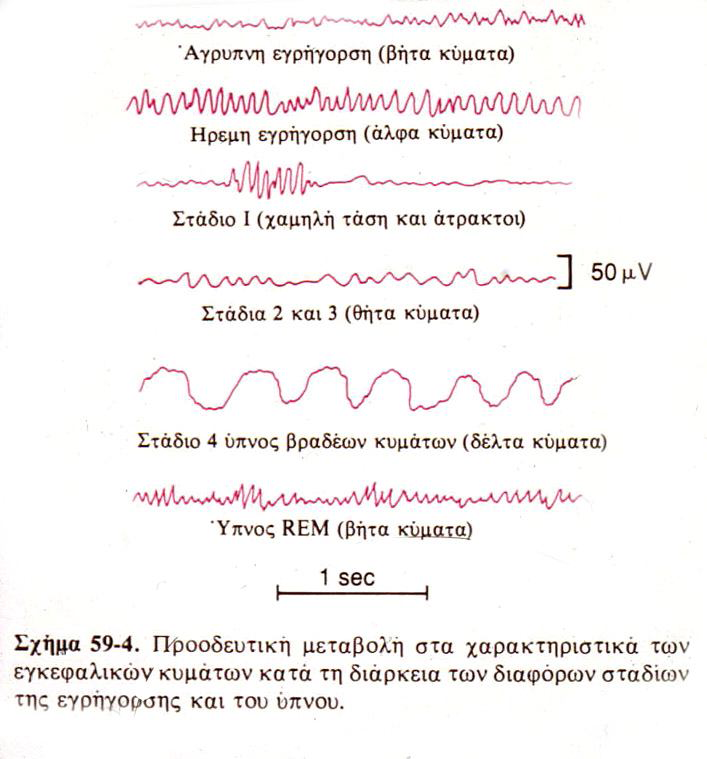 1. Είμαι ξύπνιος και
σε εγρήγορση.
Άρχισε το μάθημα
και
παρακολουθώ με
ενδιαφέρον τον κ. Κανδαράκη!!!
3. Δεν κρατιέμαι…και
αποκοιμιέμαι στο
μάθημα. Ο ύπνος μου βαθαίνει από το στάδιο1 στο στάδιο 4.
4. Βλέπω και όνειρο!
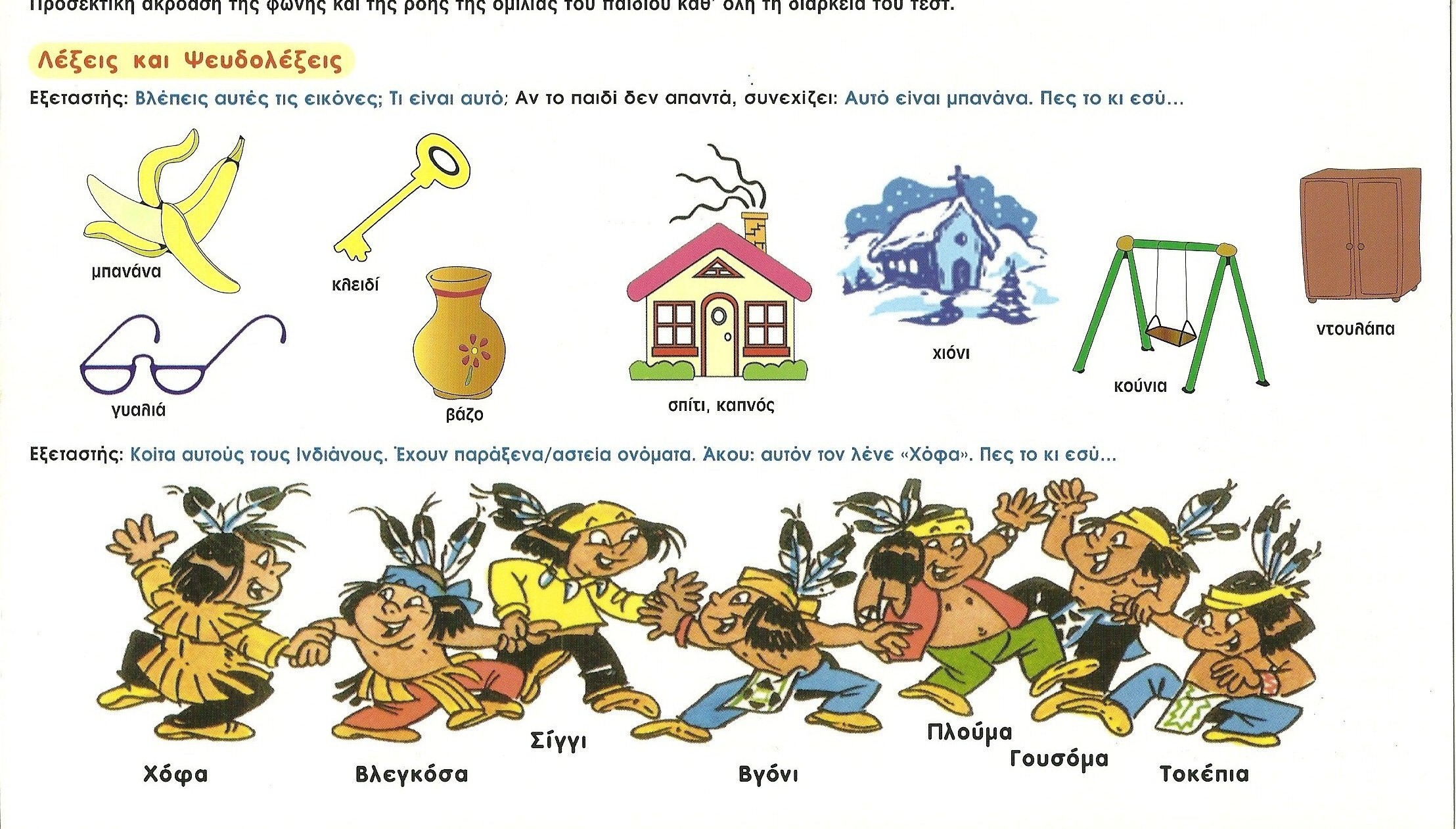 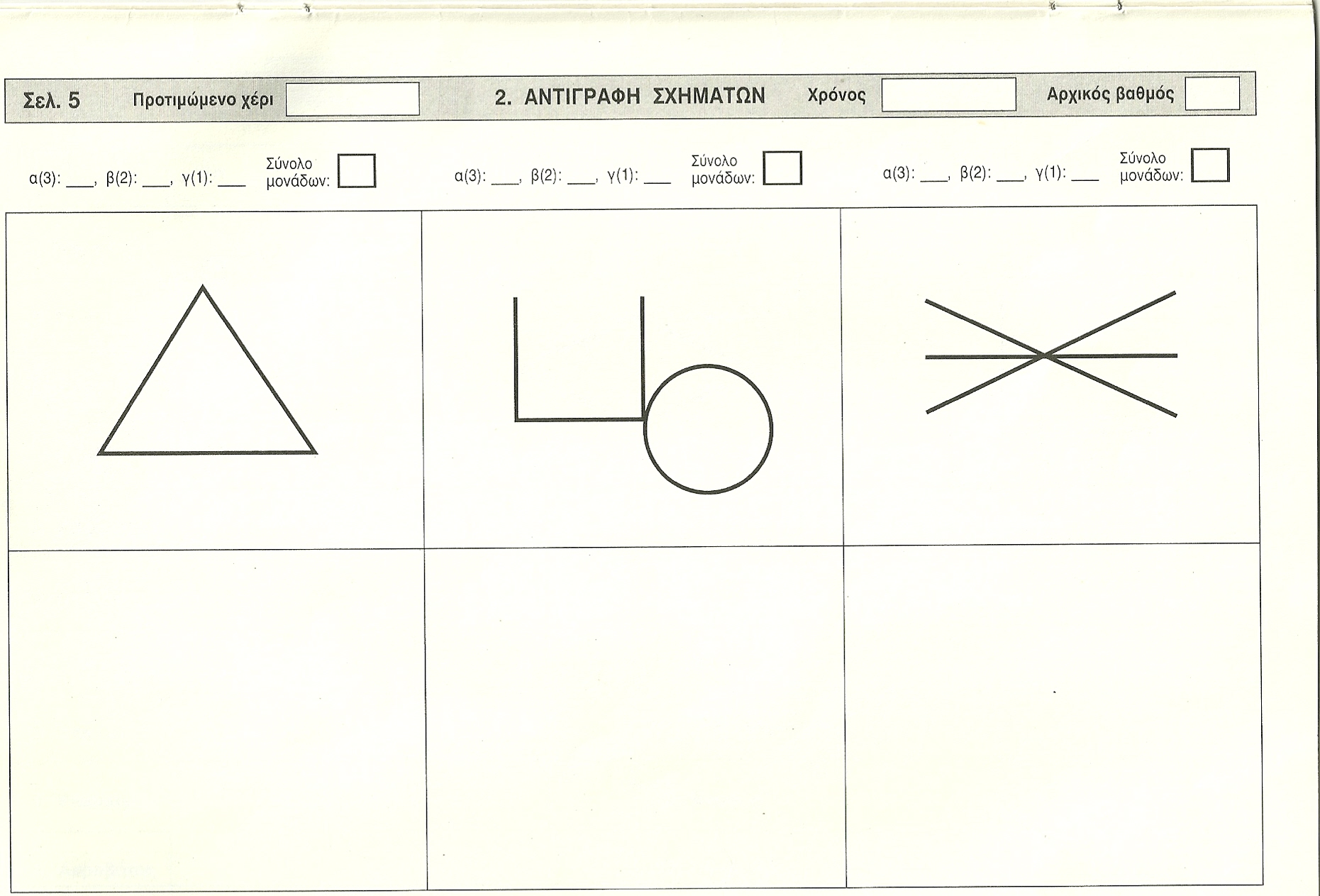 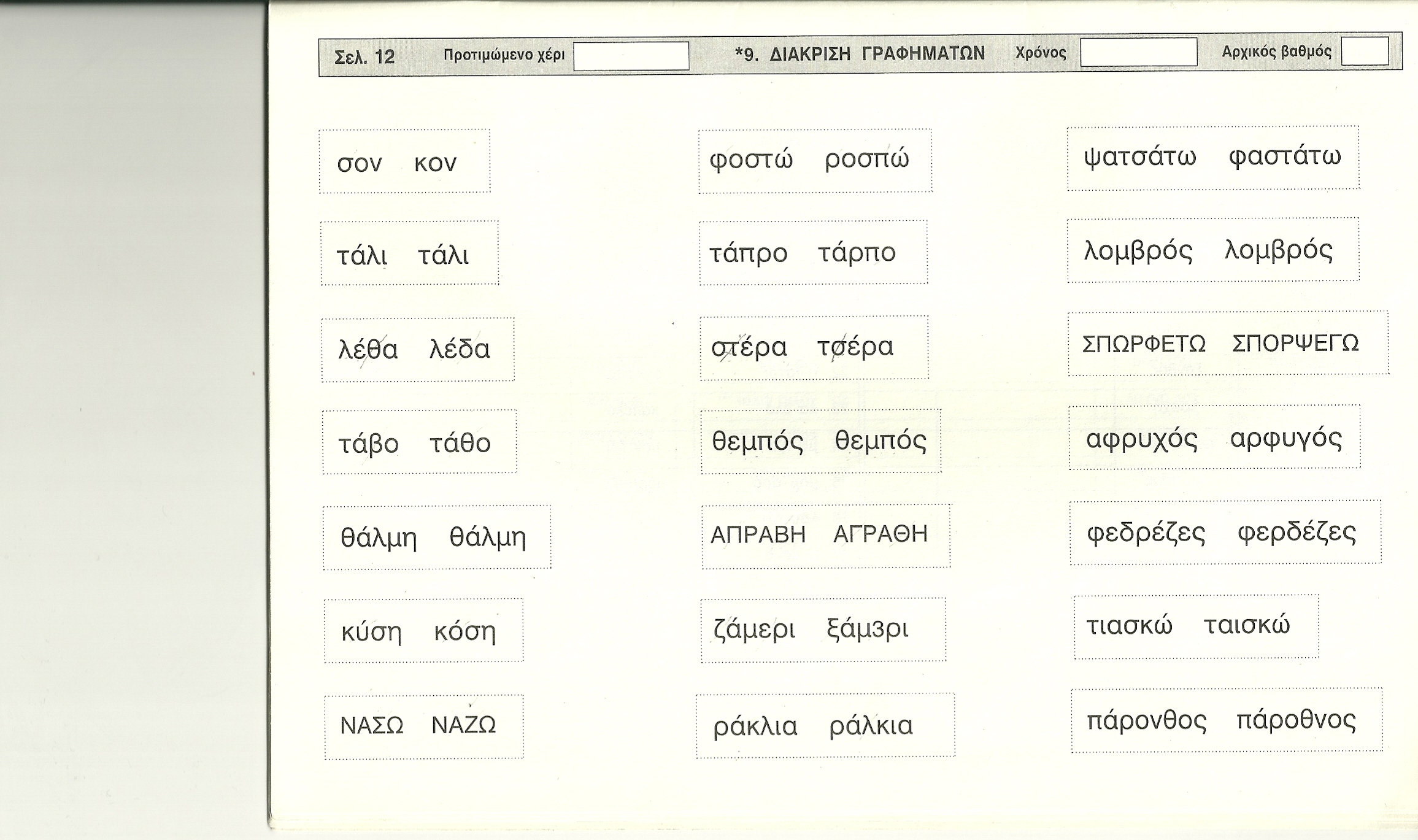 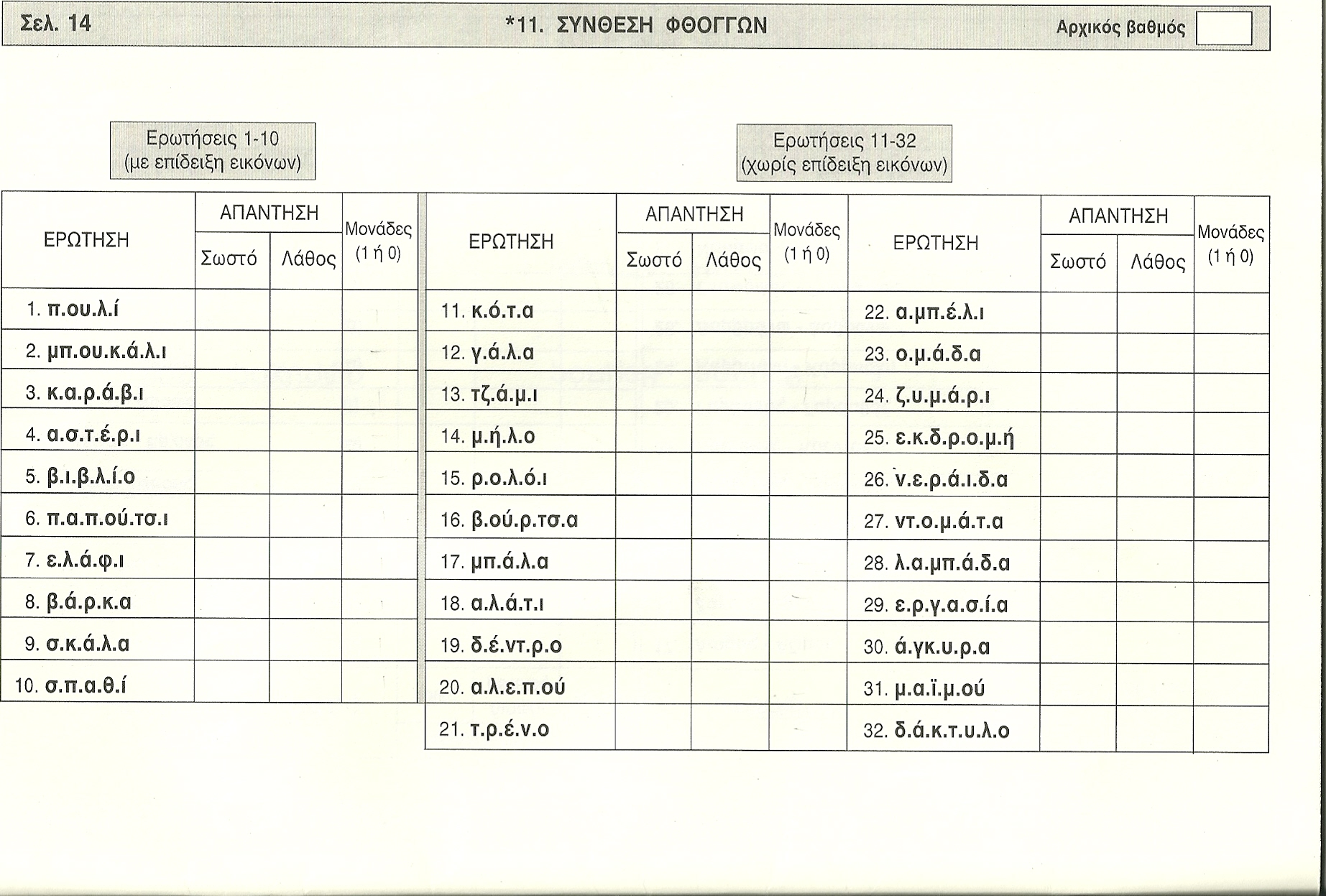 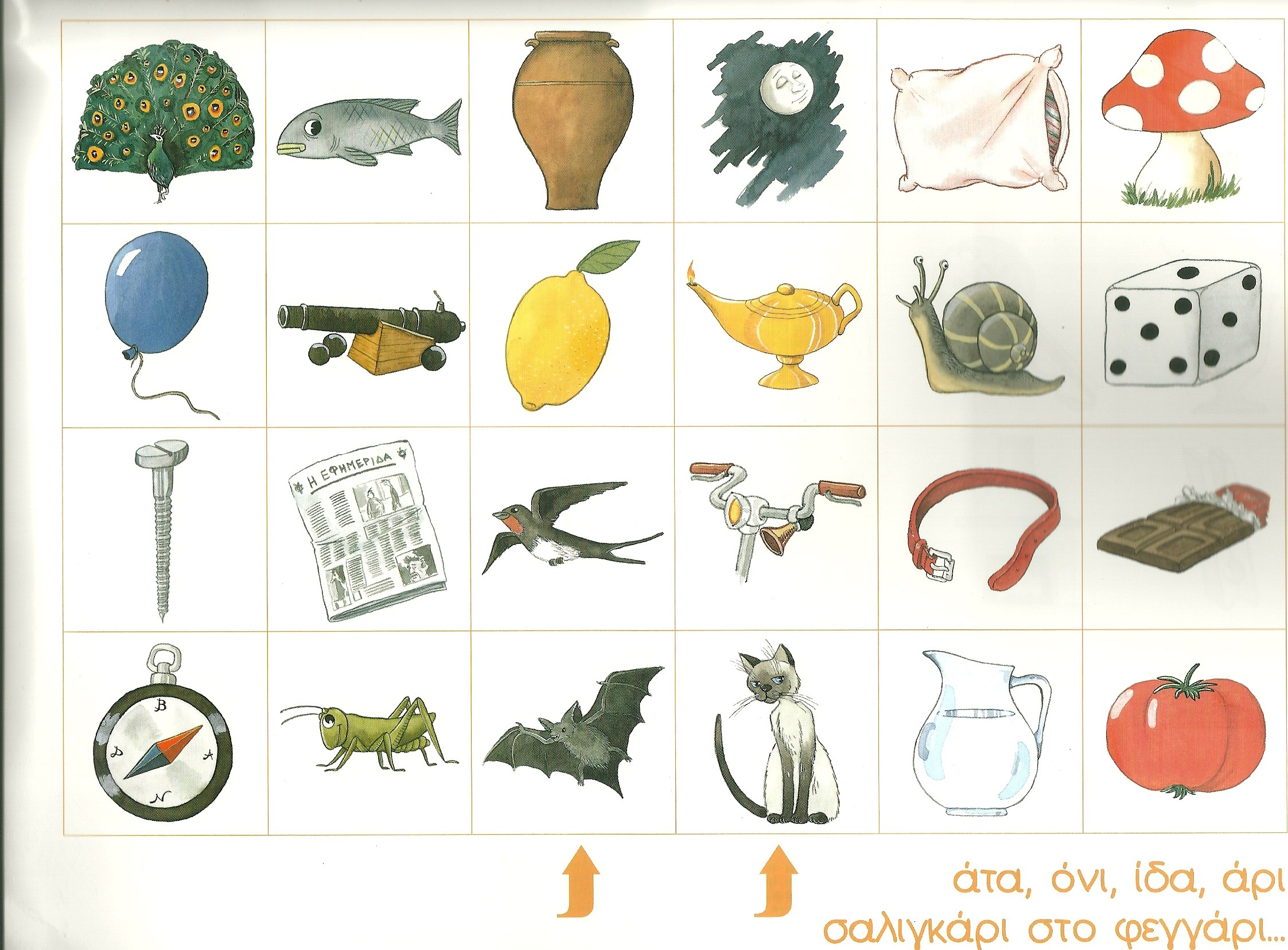 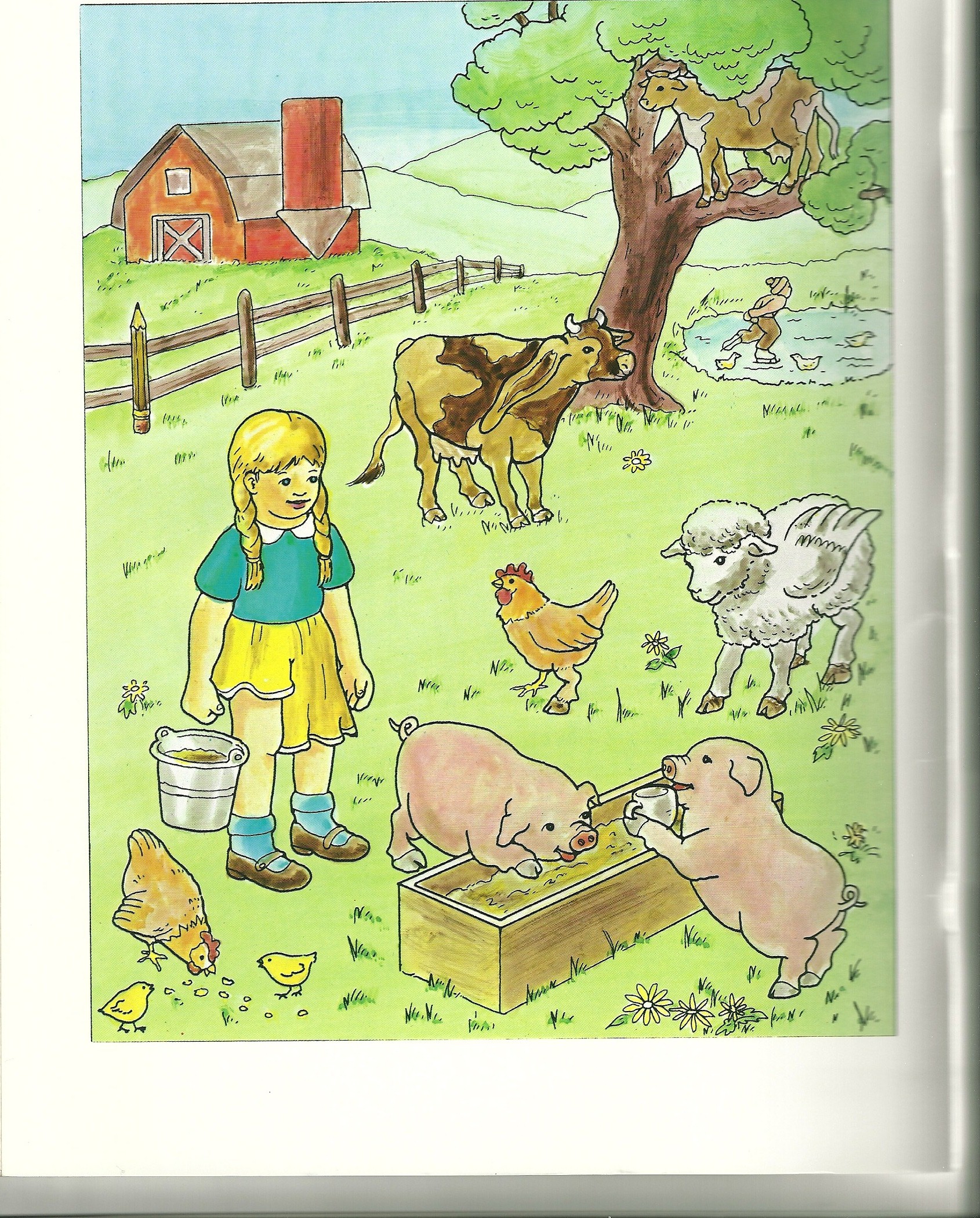 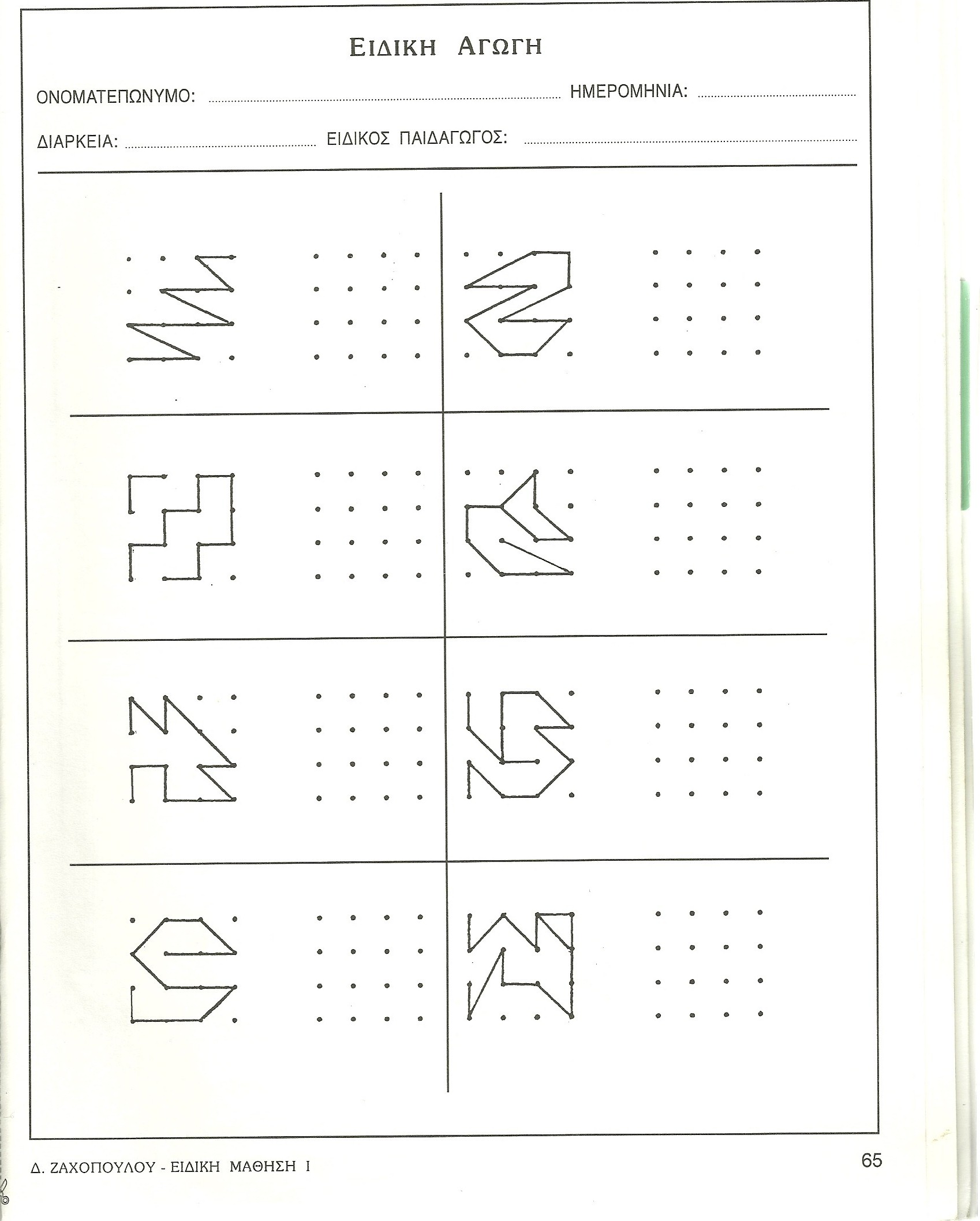 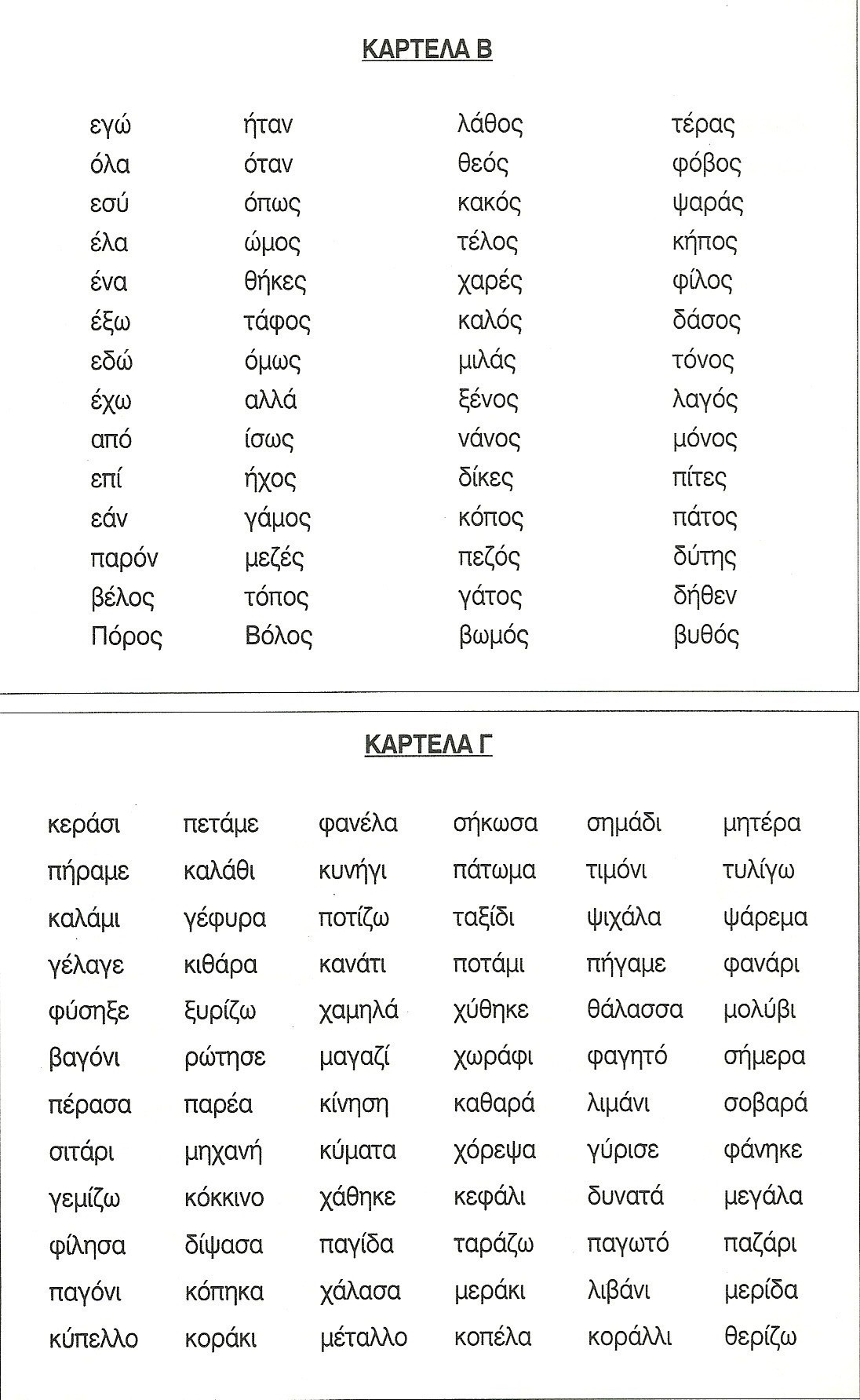 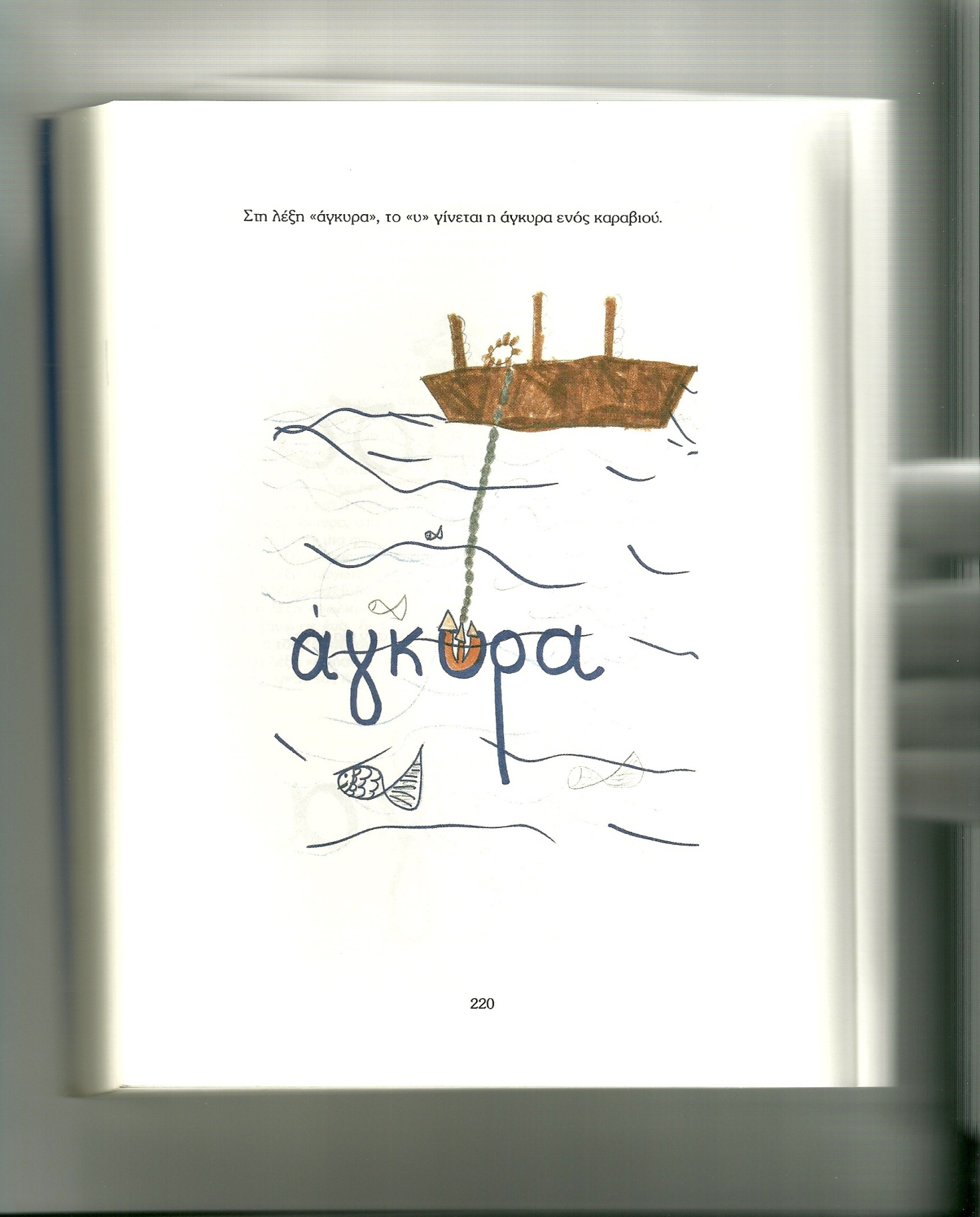 ΠΟΛΛΑΠΛΗ ΝΟΗΜΟΣΥΝΗ ΚΑΙ ΜΑΘΗΣΗ
ΠΟΛΛΑΠΛΗ ΝΟΗΜΟΣΥΝΗ ΚΑΙ ΜΑΘΗΣΗ
Η έννοια Προβλήματα Συμπεριφοράς είναι ένας όρος «ομπρέλα», καθώς εμπεριέχει τα εσωτερικευμένα προβλήματα που παρεμποδίζουν το παιδί να ζει αρμονικά με τον εαυτό του και τα εξωτερικευμένα προβλήματα που δεν επιτρέπουν στο παιδί να ζει αρμονικά με τους άλλους. Πιο συγκεκριμένα ο όρος αυτός αναφέρεται στο παιδί που αδυνατεί να νιώσει ψυχικά γαλήνιο και να προσαρμοστεί στις απαιτήσεις του περιβάλλοντός του, περιορίζοντας την ψυχοκοινωνική, τη σχολική και την επαγγελματική του επιτυχία.
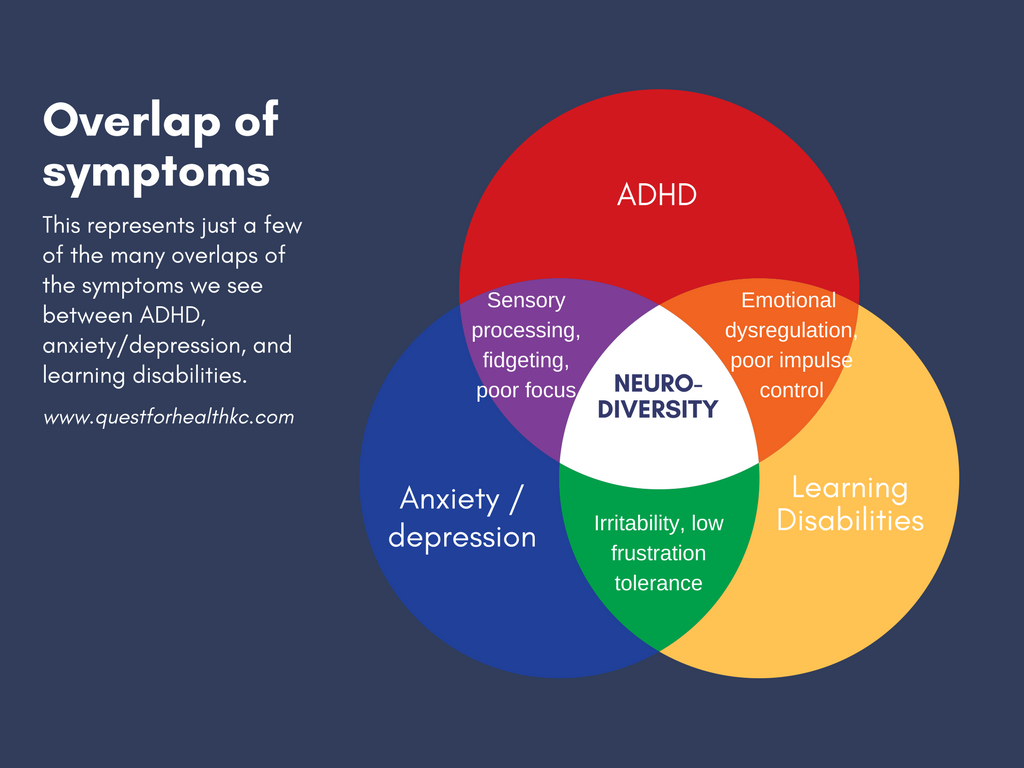 KAΠΟΙΕΣ ΑΠΟ ΤΙΣ ΣΥΧΝΑ ΕΜΦΑΝΙΖΟΜΕΝΕΣ ΨΥΧΙΚΕΣ ΔΙΑΤΑΡΑΧΕΣ ΚΑΙ ΔΙΑΤΑΡΑΧΕΣ ΣΥΜΠΕΡΙΦΟΡΑΣ(DSM-IV-TR 2000 A.P.A.)
Tα προβλήματα συμπεριφοράς που παρουσιάζουν παιδιά και έφηβοι με δυσκολίες στη μάθηση και στη συμπεριφορά σύμφωνα με το CBCL του συστήματος (ΣΑΕΒΑ),  (Ν = 50 , Α=33, Κ=17). Παρατηρήθηκε ποσοστό 74% συνύπαρξης δύο ή περισσοτέρων συνδρόμων.
Ο όρος «Διαταραχή Ελλειμματικής Προσοχής-Υπερκινητικότητας» (Δ.Ε.Π.-Υ.) χρησιμοποιείται για να περιγράψει ένα σύνολο συμπτωμάτων που περιλαμβάνουν τη διάσπαση προσοχής, την υπερκινητικότητα ή/και την παρορμητικότητα. Τα άτομα με Δ.Ε.Π.-Υ. χαρακτηρίζονται από τη μειωμένη ικανότητα για αυτορρύθμιση και έλεγχο της συμπεριφοράς τους. Αδυνατούν να ελέγξουν τον εαυτό τους γεγονός που οδηγεί σε προβλήματα πειθαρχίας, αντικοινωνικότητας, μοναχικότητας, χαμηλής σχολικής επίδοσης.
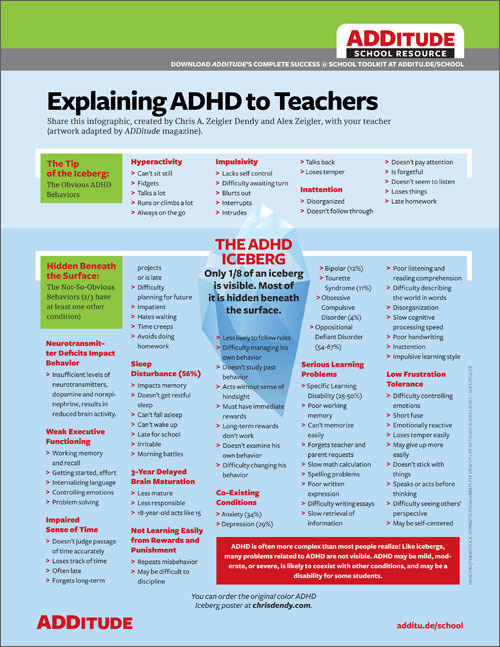 ΑΝΤΙΜΕΤΩΠΙΖΟΝΤΑΣ ΤΗ  Δ. Ε. Π. – Υ.
διατηρούμε οπτική επαφή με το παιδί
διατυπώνουμε σύντομες και σαφείς οδηγίες ζητώντας πάντα να τις επαναλάβει για να είμαστε βέβαιοι ότι τις έχει αντιληφθεί
χρησιμοποιούμε σήματα με τα χέρια ή εικόνες (π.χ. το STOP της σήμανσης των δρόμων) για να σταματήσει το παιδί την ομιλία και να συγκεντρωθεί
βάζουμε ένα στόχο κάθε φορά και τον προσεγγίζουμε σταδιακά με τη στρατηγική των μικρών βημάτων
δίνουμε τόσο προφορικές όσο και γραπτές στον πίνακα οδηγίες υπογραμμίζοντας με έγχρωμες κιμωλίες τα βασικά σημεία
χρησιμοποιούμε διαγράμματα όσο πιο συχνά γίνεται 
δίνουμε δυνατότητα να κινείται συχνότερα από ότι τα άλλα παιδιά (π.χ. να πάει στην τουαλέτα, τις απουσίες στο γραφείο…) και να κάνει συχνότερα μικρά διαλείμματα
τοποθετούμε το παιδί σε θρανίο που βρίσκεται κοντά μας, μαζί με συμμαθητές που μπορούν και θέλουν να το βοηθήσουν (αποτελώντας πρότυπα μίμησης της επιθυμητής συμπεριφοράς) 
έχουμε ρεαλιστικές απαιτήσεις από το παιδί και εμμένουμε με σταθερότητα και συνέπεια σε αυτές 
ενθαρρύνουμε, αποδεχόμαστε, σεβόμαστε την ιδιαιτερότητά του
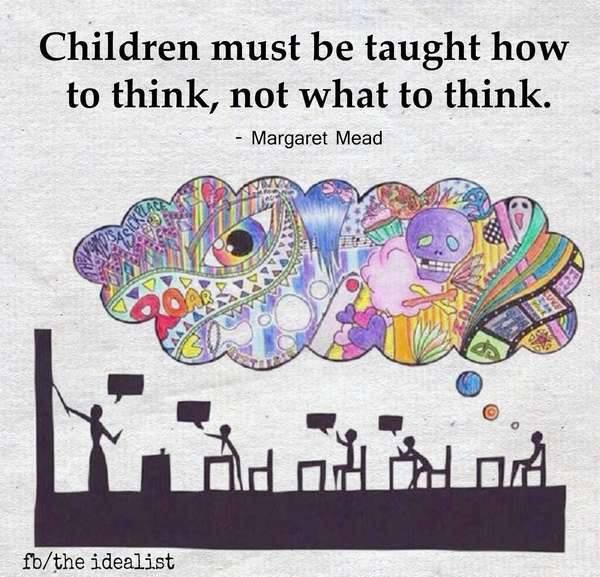 ΠΗΓΕΣ ΓΙΑ ΠΕΡΙΣΣΟΤΕΡΕΣ ΠΛΗΡΟΦΟΡΙΕΣ
Ανδρέας Γ. Κανδαράκης (2004). Συνυπάρχουν οι μαθησιακές δυσκολίες με τα προβλήματα συμπεριφοράς; Εκδ. Σαββάλας, Αθήνα.
Ανδρέας Γ. Κανδαράκης (2007). Ιδιοσυγκρασία και σχολική προσαρμογή. Εκδ. Gutenberg, Αθήνα.
Ανδρέας Γ. Κανδαράκης (2010). Ψυχοπαιδαγωγική αξιολόγηση προβλημάτων συμπεριφοράς παιδιών και εφήβων. Παιδαγωγική Επιθεώρηση. Εκδ. Ατραπός, Αθήνα. 

Διερευνητικά – Ανιχνευτικά Εργαλεία (Κριτήρια) των Μαθησιακών Δυσκολιών: 
http://www.dyskolies.gr/files/ergaleia/2.pdf
Λογόμετρο : https://www.logometro.gr/start/
Λάμδα τεστ : http://kesy.dra.sch.gr/images/pdfs/Parousiasi_lamda.pdf
 Υλικό προς εκτύπωση:   https://upbility.gr/ 

www.psychiatrictimes.com/
www.smartbrief.com/cec/
www.ldonline.org/ 
www.specialeducation.gr/
https://www.disabilityscoop.com/                                                                         Δρ. Ανδρέας Γr. Κανδαράκης  
                                                                                                               Ειδικός Ψυχοπαιδαγωγός & Σύμβουλος Οικογένειας                                                                                                                     τηλ. 697 40000 35   mail: kaan1@ymail.com